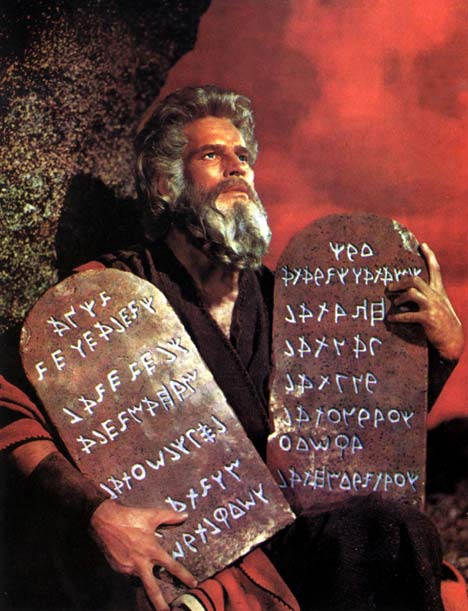 No More Tablets of Stone
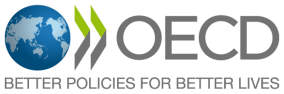 Enabling the User to Weight Our Data and Shape Our Research?
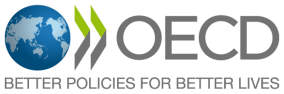 GDP 5.321
Health 98.4°
Trade +/-67.90
Debt -99999
Happiness ??
Education B-
Environment 
GDP 5.321
Health 98.4°
Trade +/-67.90
Debt -99999
Happiness ??
Education B-
Environment 
Toby Green,OECD
Wolfram Data Summit, Washington DCSeptember 2012
Should we spend more on cancer research or mental health research?
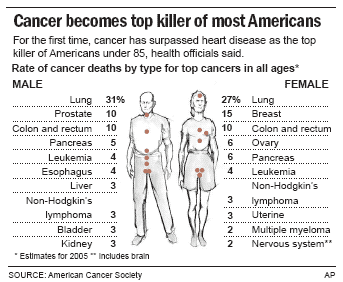 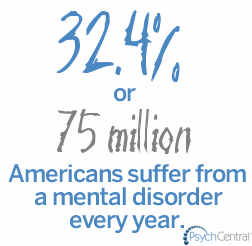 Is society using the right data to take the best decisions?
$2.2BN
0.5% of Americans will get cancer this year, that’s 1.6 million people.
$5.5BN
Source: NIH
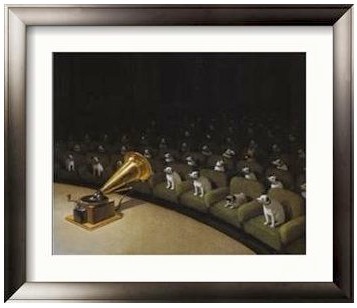 Are we the iGramophone?
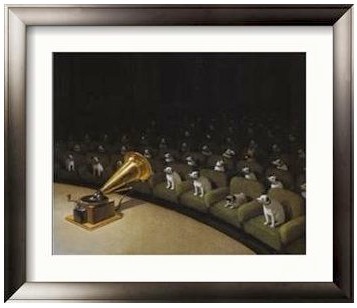 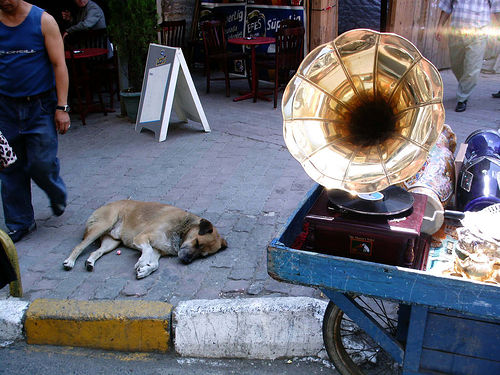 Putting our audience to sleep?
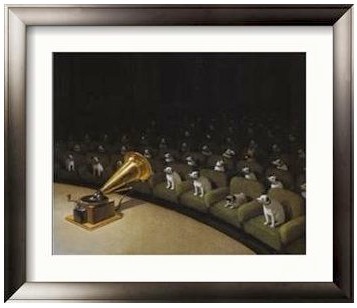 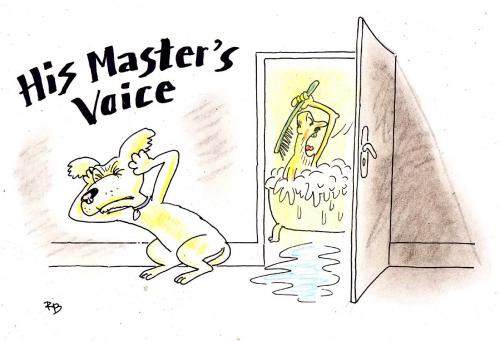 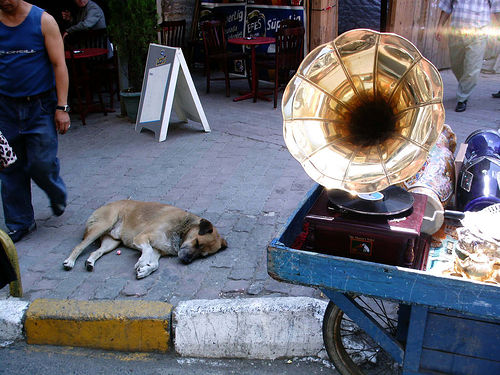 Singing the wrong tune?
The wrong tune?
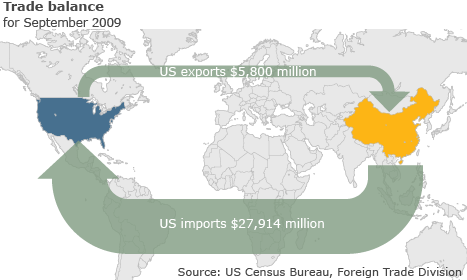 The wrong tune?
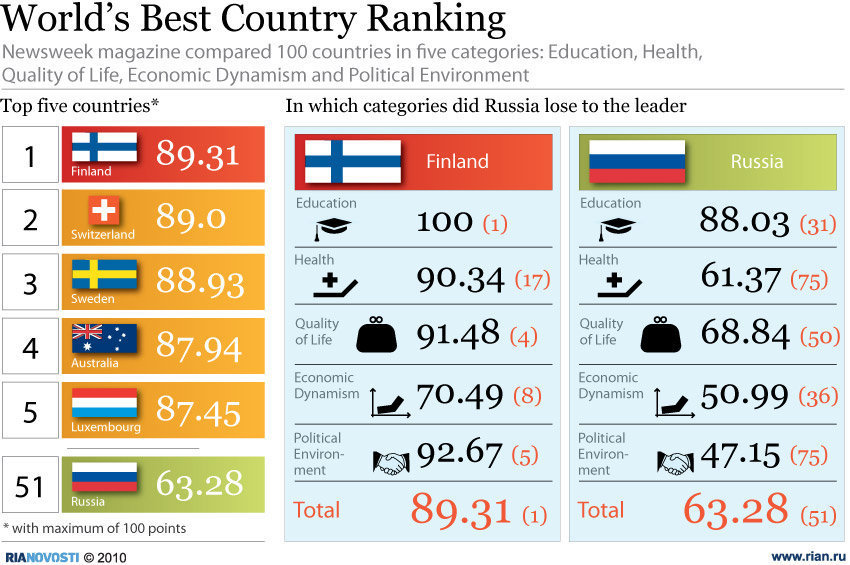 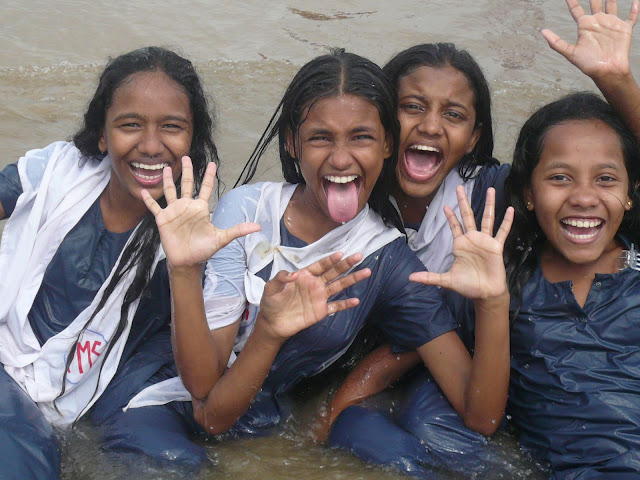 But what about community?
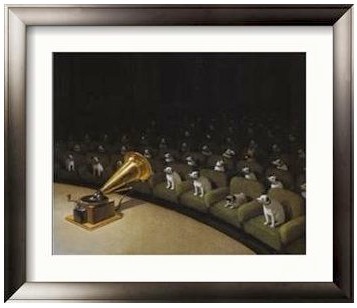 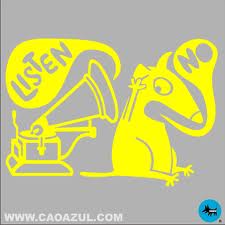 Are we listening?
Measuring the Progress of Societies
OECD Better Life Index
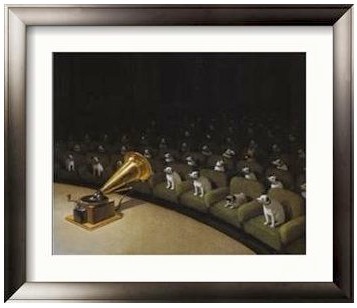 e
http://blirt.oecdcode.org/
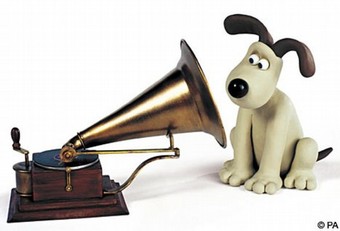 Because maybe our audiences can teach us something we didn’t know.
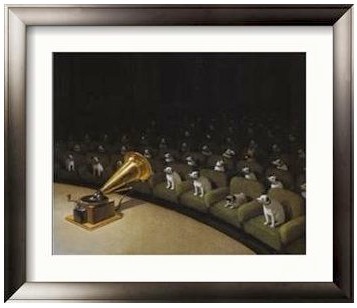 e
Thank you

Toby.Green@oecd.org
“Without data, you are just someone else with an opinion.”
Andreas Schleicher